Welcome toGrant Writing Basics
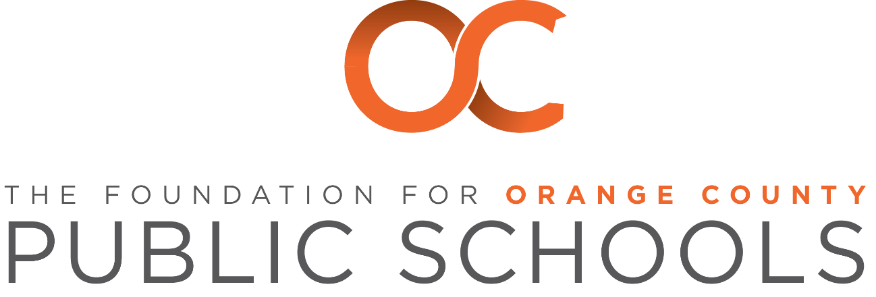 Impact Grants Program
7/10/2018
[Speaker Notes: Barnhill]
“Either write something worth reading, or do something worth writing.”
Benjamin Franklin
7/10/2018
[Speaker Notes: Teresa]
1
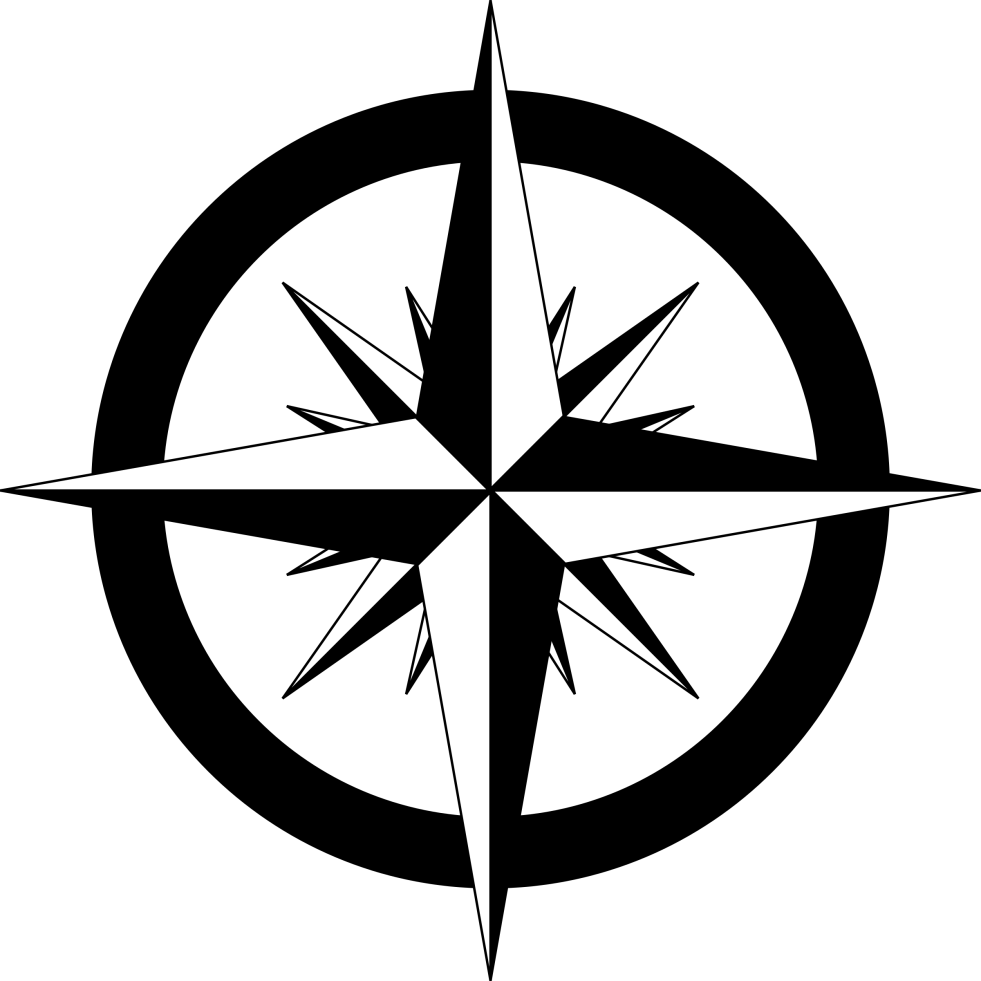 Know 
Your 
Audience
7/10/2018
[Speaker Notes: Teresa]
Know Your Audience
What is the funder’s guiding mission?
Broad areas of interest
Specific focus

Where do they fund projects?
Nationally
Regionally
Locally
7/10/2018
[Speaker Notes: Teresa]
2
Statement
of 
Need
7/10/2018
[Speaker Notes: Teresa]
Statement of Need
The statement of need presents the facts and evidence, defining the issue or problem your project addresses. Also known as a problem statement, needs statement, issues statement or needs assessment.

What is the problem or issue? 
Who are the people who have this need or problem?
Where does this problem occur geographically?
When is the problem evident?
Why does this problem occur?
7/10/2018
[Speaker Notes: Teresa]
3
Project
Description
7/10/2018
[Speaker Notes: Teresa]
Project Description
The project description is an explanation of your project that illustrates how it provides a solution to the issue or problem outlined in the statement of need.
 
Includes:
Goal
Objectives
Methods
7/10/2018
[Speaker Notes: Teresa]
Project Description
Goal
An intangible and abstract statement that describes in broad terms what the project will accomplish
Weak
To improve literacy skills

Strong
To help elementary students read at grade level
7/10/2018
[Speaker Notes: Teresa]
Project Description
Objectives
Tangible, specific, concrete outcomes achievable in a specified amount of time, that represents a step towards accomplishing the goal 

Use the S.M.A.R.T. Method when writing objectives
Specific 
Measurable
Attainable
Realistic
Time-bound
7/10/2018
[Speaker Notes: Teresa]
Project Description
Examples of Objectives

Weak
Provide reading tutoring to 1st and 2nd grade students.

Strong
Build vocabulary and reading fluency skills for 1,000 1st and 2nd grade students by providing  30 weeks of reading tutoring.
7/10/2018
[Speaker Notes: Teresa]
Project Description
Methods
Specific activities that need to take place to achieve the goal and objectives; 
answers the question how by providing a detailed description of the execution of the project

Enables the reviewer to visualize the project in action.
7/10/2018
4
Evaluation
and
Measurement
7/10/2018
[Speaker Notes: Teresa]
Evaluation
The evaluation provides the details on the methods and benchmarks that will be used to measure success; explains how progress and outcomes will be measured.
Were the objectives met using the specified methods?

Was an impact was made on the problem identified in the statement of need?
7/10/2018
[Speaker Notes: Teresa]
Evaluation
How will you measure progress and outcomes? 

Quantitative methods 
Measure or count data using statistical analysis such as averages, means, percentiles, and frequency.

Qualitative methods 
Study of processes or meanings, using direct or indirect contact with people through interviews, observation, or review of relevant documents.  
This method does not measure.
7/10/2018
[Speaker Notes: Teresa]
Evaluation
Examples of Strong Evaluation Statements

Quantitative
Second grade students’ adjusted reading fluency score will increase an average of 75 points after receiving 30 weeks of tutoring as measured by i-Ready, Assessment Period 1 to Assessment Period 3.

Qualitative
After participating in Middle School Book Clubs during the 2016-17 school year, 90 percent of the students will express an increased interest in reading.
7/10/2018
[Speaker Notes: Teresa]
5
Timeline
7/10/2018
Timeline
The timeline outlines the major tasks of your project, from beginning to end, during the grant’s funding period.
Provide a detailed breakdown – monthly and/or quarterly - that includes:

Tasks for accomplishing and evaluating the project 

Reporting deadlines – both narrative and financial
7/10/2018
[Speaker Notes: Teresa]
Timeline Sample
June 2018:  Research, write, proof submit grant application
October/November2018:  Receive grant money and place supplies and equipment orders 
October/November 2018:  Conduct pre-test measurement tool (if applicable)
November 2018:  Receive supplies, equipment, etc.
December 2018:  Implement project (give specifics)
December 6, 2018:  Expend ALL grant money
December 13, 2018:  Submit expense summary with backup documents (include invoices/check copies) and return any unspent grant money
January – April 2019:  Continue project and give specifics details (if applicable)
April 2019:  Conduct post-test measurement tool (if applicable)
May 17, 2019:  Submit final evaluation
7/10/2018
[Speaker Notes: Teresa]
6
Budget
7/10/2018
[Speaker Notes: Teresa]
Budget
The budget is the financial description - both numerical and narrative -  of the project illustrating income and expenses.
Income is a projection of where funding will come from for the project - both secured and pending.

Expenses are the actual costs of the project.  Be sure to do your budget homework prior to starting your application.
Not all funders will require income as part of the budget, but will always request expense information.
7/10/2018
Budget Sample
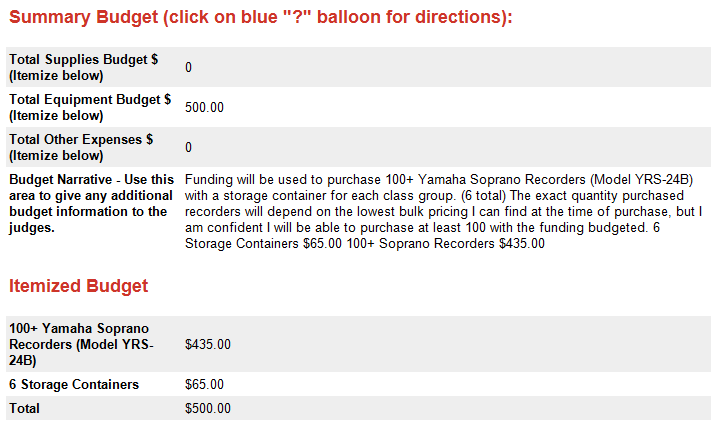 7/10/2018
[Speaker Notes: Teresa]
7
Tips
7/10/2018
[Speaker Notes: Teresa]
2018-19 Impact Grant Opportunities
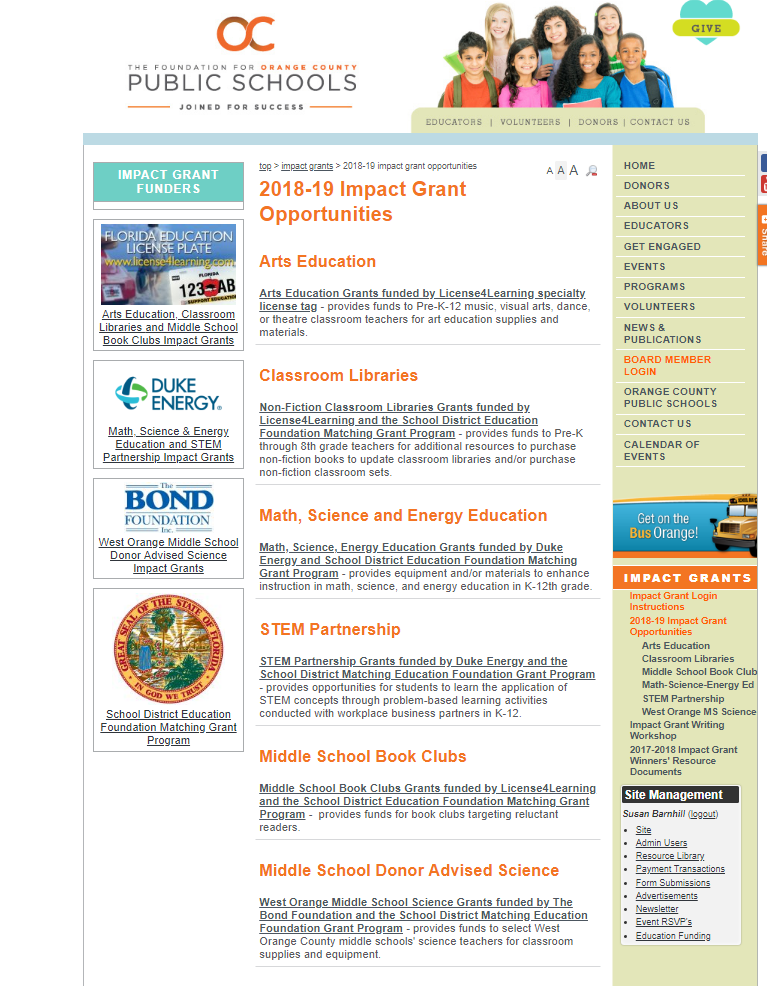 Click links
7/10/2018
Read fact and know the rules BEFORE you start.
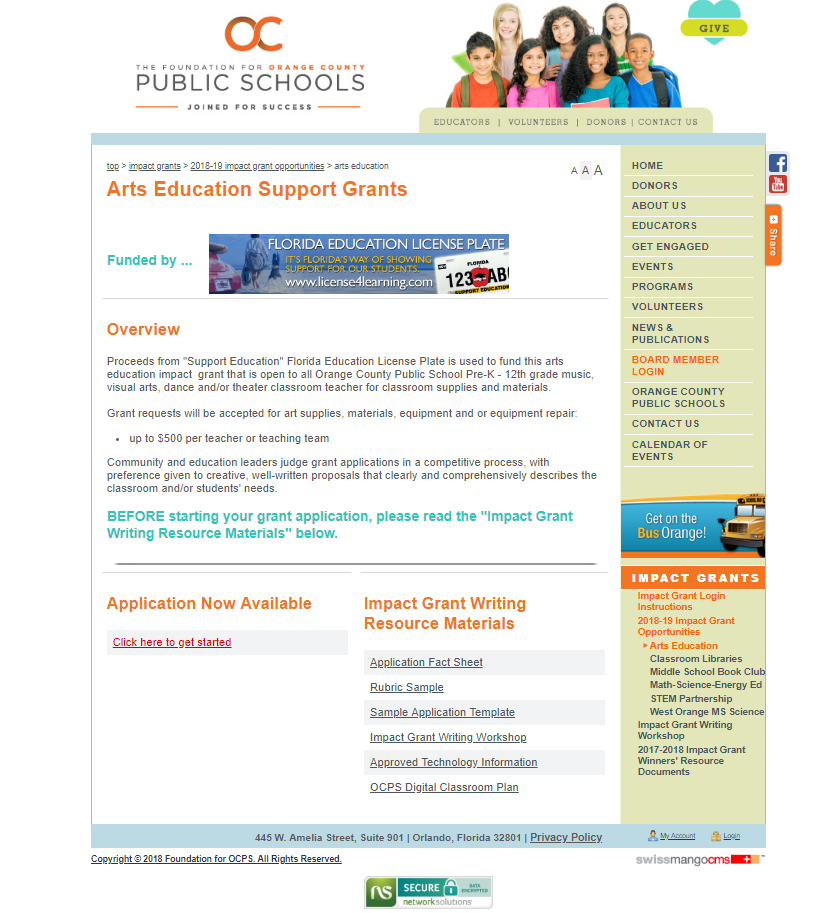 Read the facts and understand the process…
7/10/2018
Fact Sheet & Rubric
7/10/2018
Timeline Sample
June 2018:  Research, write, proof submit grant application
October/November2018:  Receive grant money and place supplies and equipment orders 
October/November 2018:  Conduct pre-test measurement tool (if applicable)
November 2018:  Receive supplies, equipment, etc.
December 2018:  Implement project (give specifics)
December 6, 2018:  Expend ALL grant money
December 13, 2018:  Submit expense summary with backup documents (include invoices/check copies) and return any unspent grant money
January – April 2019:  Continue project and give specifics details (if applicable)
April 2019:  Conduct post-test measurement tool (if applicable)
May 17, 2019:  Submit final evaluation
7/10/2018
[Speaker Notes: Teresa]
Tips
Read the grants fact sheets and know the rules BEFORE you start


Be sure to answer the questions being asked

Write clear and concise sentences

Review for grammar, spelling and punctuation

Don’t use jargon or acronyms 
If you must, be sure to provide an explanation

Keep in mind that the character space count usually includes spaces
7/10/2018
[Speaker Notes: Teresa]
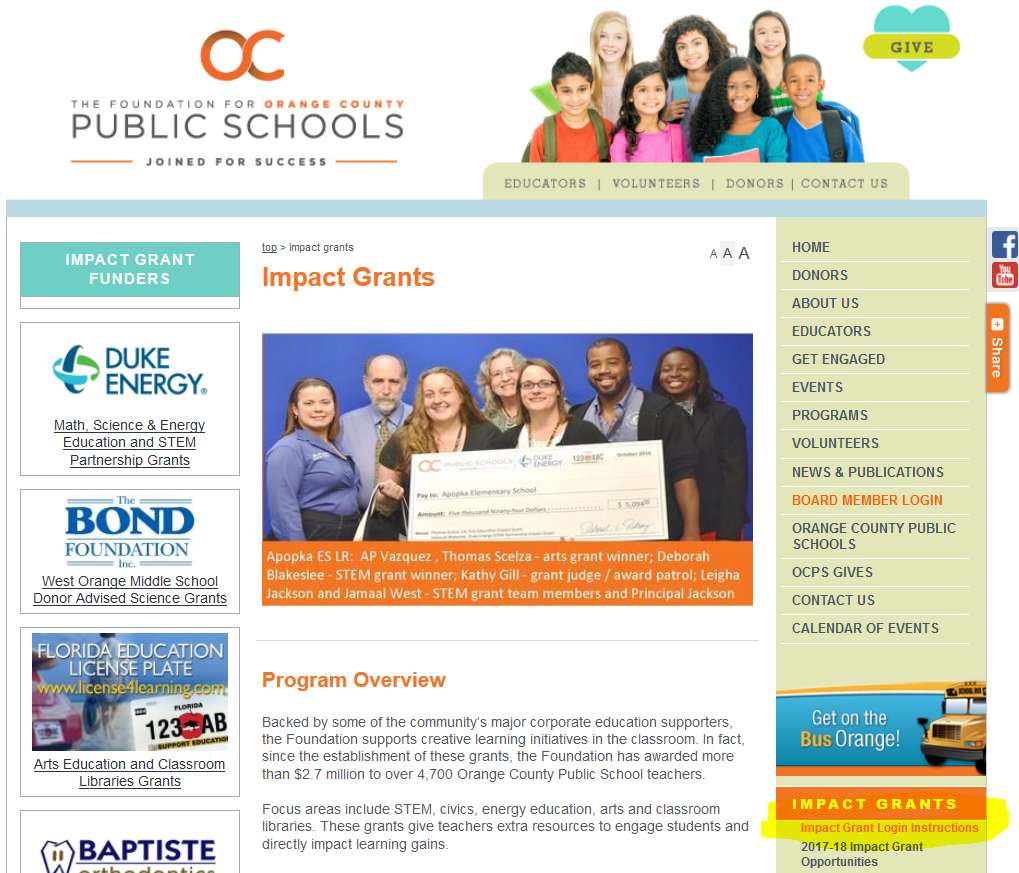 8
Setting up your use account
7/10/2018
[Speaker Notes: Susan]
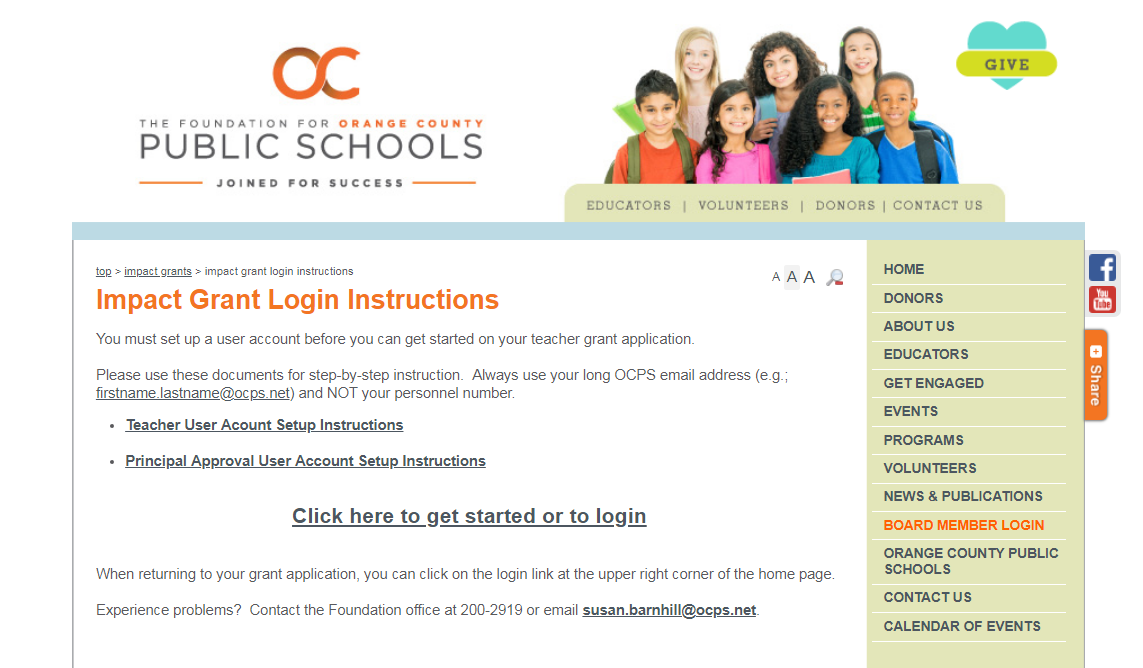 Setting up your use account
7/10/2018
[Speaker Notes: Susan]
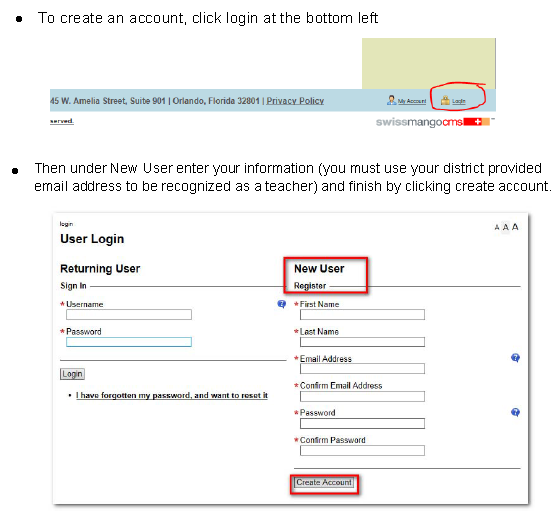 Setting your user account (continued)
7/10/2018
[Speaker Notes: Susan]
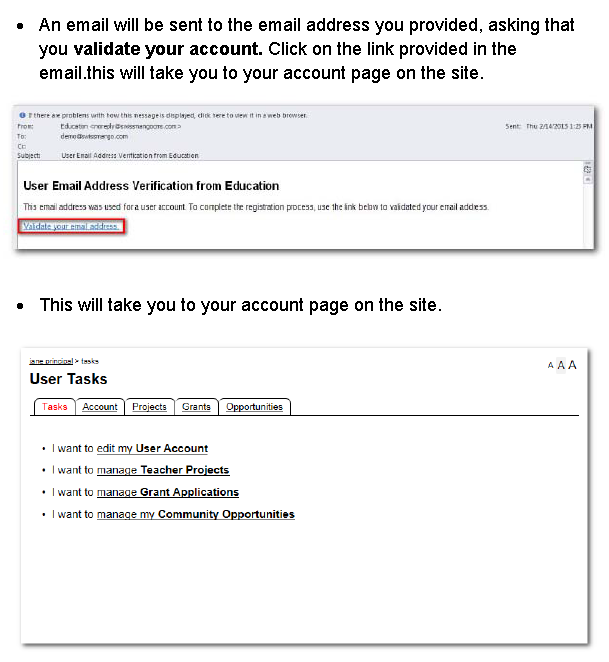 Setting your user account (continued)
7/10/2018
[Speaker Notes: Susan]
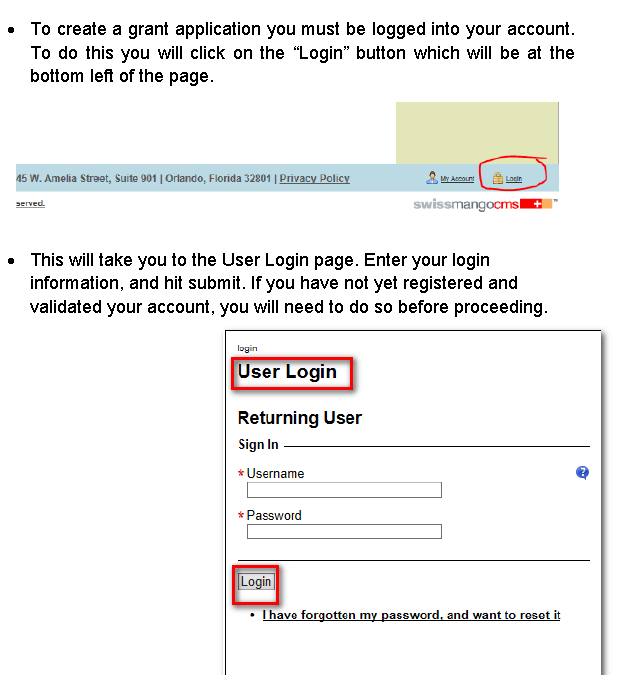 Setting your user account (continued)
7/10/2018
[Speaker Notes: Susan]
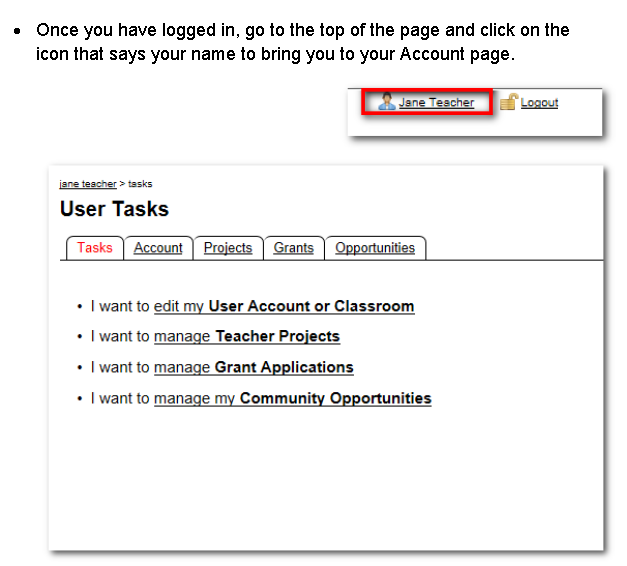 Setting your user account (continued)
7/10/2018
[Speaker Notes: Susan]
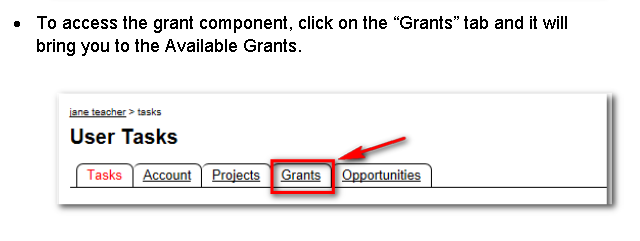 10
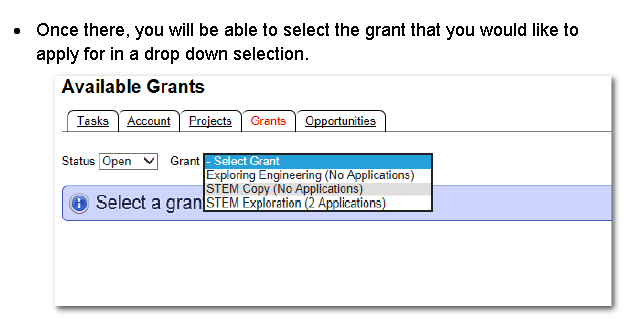 Accessing 
grant component
7/10/2018
[Speaker Notes: Susan]
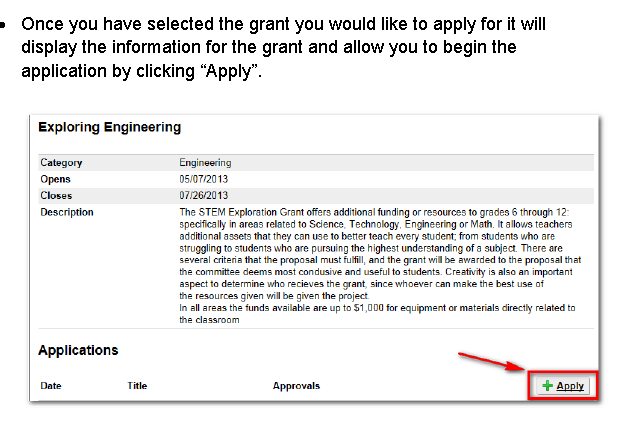 Accessing 
grant component
(continued)
7/10/2018
[Speaker Notes: Susan]
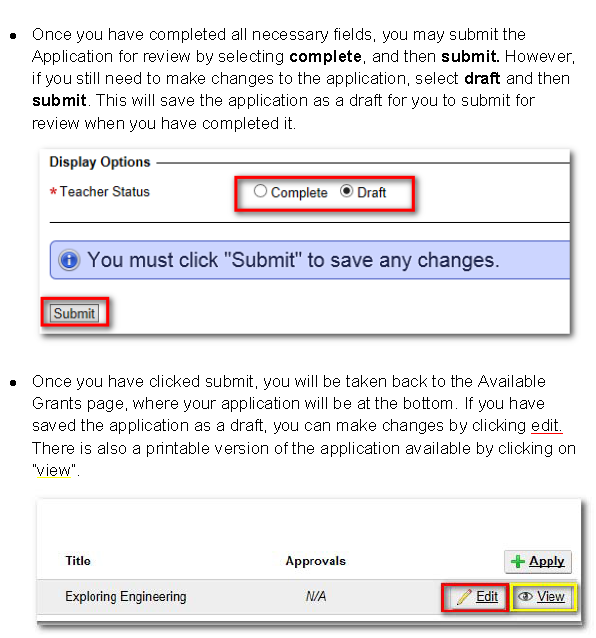 Accessing 
grant component
(continued)
7/10/2018
[Speaker Notes: Susan]
Once you have submitted your application as “complete,” your principal will receive a copy for review and approval.


You principal will also need a user account to review and approve your grant application.  He/she will follow the same steps as you did to set up, except they will not answer the “I am teacher” question with a yes.  

Once your principal has set up his/her user account, reviewed your application and approved, you will be able to see their approval.  Also, the “admin” approval indicates that the Foundation team has approved it to go to the judging phase of the grant process.






It is your responsibility to let your principal know you are applying for a Foundation grant, and to let him/her know they will receive a copy via email for approval.  Also let them know the Foundation team is available to assist with setting up and/or updating their user account.
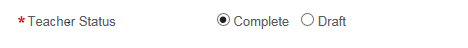 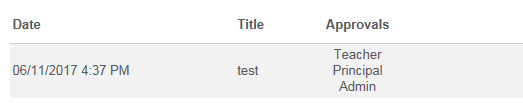 Accessing 
grant component
(continued)
7/10/2018
[Speaker Notes: Susan]
9
Judging
Who judges your grant applications - bankers, educators, IT professionals, volunteer parents, grant writers, retired businessmen, utility / hospital executives ...
7/10/2018
[Speaker Notes: Susan]
Know The Judging Process
Who are the judges?
Volunteers from the following fields:  bankers, educators, IT professionals, volunteer parents, grant writers, retired businessmen, utility / hospital executives, etc.

What do they look for?
Well-written grant application – grammar, punctuation, etc.
Applications that they understand – if they are not educators, they may not understand your education acronyms
Applications that can be easily scored using the grant rubric
7/10/2018
[Speaker Notes: Susan]
Timeline Sample
June 2018:  Research, write, proof submit grant application
October/November2018:  Receive grant money and place supplies and equipment orders 
October/November 2018:  Conduct pre-test measurement tool (if applicable)
November 2018:  Receive supplies, equipment, etc.
December 2018:  Implement project (give specifics)
December 6, 2018:  Expend ALL grant money
December 13, 2018:  Submit expense summary with backup documents (include invoices/check copies) and return any unspent grant money
January – April 2019:  Continue project and give specifics details (if applicable)
April 2019:  Conduct post-test measurement tool (if applicable)
May 17, 2019:  Submit final evaluation
7/10/2018
[Speaker Notes: Teresa]
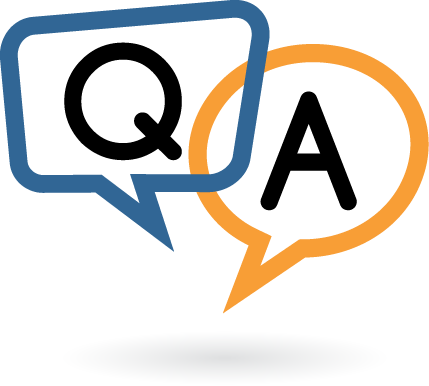 7/10/2018
[Speaker Notes: Teresa and Susan]
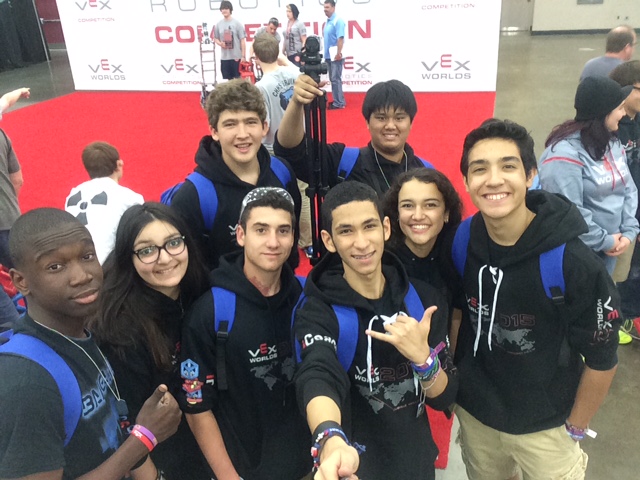 Thank you for all you do for our students!

We want you to be the next grant winner!
7/10/2018